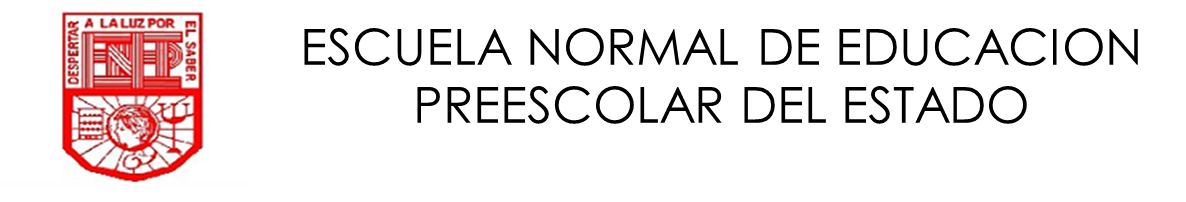 Curso: Optativo
Quinto semestre, Sección B.
Maestra: Eduarda Maldonado Martinez

UNIDAD DE APRENDIZAJE I. Características del contexto estatal y regional.

COMPETENCIA:
Analiza la problemática educativa con base en su conocimiento del contexto estatal y de los  indicadores educativos para tomar decisiones que orienten su desempeño docente. 
  
Nombre de la Alumna:  Fátima Araminda García Samaniego
No. de lista:  #7
LA ENSEÑANZA SITUADA CENTRADAEN PRÁCTICAS EDUCATIVAS AUTÉNTICAS
Fátima Araminda García Samaniego
El paradigma de la cognición situada representa una de las tendencias actuales más representativas y promisorias de la teoría sociocultural y de la actividad

Daniels
Cognición situada
La cognición situada es la alternativa opuesta a la teoría computacional del procesamiento de información, hay distintos intereses en los investigadores de este campo, desde una orientación sociocultural y antropológica, pasando por las perspectivas ecológica y
semiótica, hasta el estudio de los procesos de cognición en diferentes planos sociales.
Conocimiento y aprendizaje
El conocimiento es situado, porque es parte y producto de la actividad, el contexto y la cultura en que se desarrolla y utiliza.
El aprendizaje debe comprenderse como un proceso multidimensional de apropiación cultural, pues se trata de una experiencia que involucra el pensamiento, la afectividad y la acción
La propensión y capacidades de los estudiantes para razonar estadísticamente en escenarios auténticos (de la vida real y profesional) puede mejorarse considerablemente por medio de dos dimensiones:

Dimensión: Relevancia cultural. Una instrucción que emplee ejemplos, ilustraciones, analogías, discusiones y demostraciones que sean relevantes a las
culturas a las que los estudiantes pertenecen o esperan pertenecer.
Dimensión: Actividad social. Una participación tutoreada en un contexto social y colaborativo de solución de problemas, con ayuda de mediadores como la discusión en clase, el debate, el juego de roles y el descubrimiento guiado
Lo que caracteriza a los seis enfoques instruccionales es lo siguiente:
Instrucción descontextualizada: Instrucción centrada en el profesor, quien 1xbásicamente transmite las reglas y fórmulas para el cálculo estadístico
Análisis colaborativo de datos inventados: Se asume que es mejor que el alumno haga algo, en vez de sólo ser receptor
Instrucción basada en lecturas con ejemplos relevantes: Adapta el estilo de lectura de textos estadísticos con la provisión de contenidos relevantes y significativos que los estudiantes pueden relacionar personalmente con los conceptos y procedimientos estadísticos más importantes.
4. Análisis colaborativo de datos relevantes: Es un modelo instruccional centrado en el estudiante y en el análisis de situaciones-problema de la vida real cercanas a sus intereses y campo de conocimiento que busca inducir el razonamiento estadístico mediante la discusión crítica.
5. Simulaciones situadas: Los alumnos participan colaborativamente en la resolución de problemas simulados o casos tomados de la vida real.
6. Aprendizaje in situ: Se basa en el modelo contemporáneo de cognición situada que toma la forma de un aprendizaje cognitivo, donde se pretende desarrollar habilidades y conocimientos propios de la profesión, así como la participación en la solución de problemas sociales o de la
comunidad de pertenencia
En un trabajo previo (Díaz Barriga, 2003b) vinculamos las siguientes estrategias de enseñanza-aprendizaje con las perspectivas situada y experiencial:
Método de proyectos.
Aprendizaje centrado en la solución de problemas reales y en el análisis de casos.
Prácticas situadas o aprendizaje in situ en escenarios reales .
Aprendizaje basado en el servicio en la comunidad (service learning).
Trabajo en equipos cooperativos.
Ejercicios, demostraciones y simulaciones situadas.
Aprendizaje mediado por las nuevas tecnologías de la información y comunicación (NTIC) cuando éstas constituyan verdaderas herramientas cognitivas.